Ondrej Pribula V.OA
Púšte a polopúšte
Púšte a polopúšte
zaberajú 21% zemského povrchu. 

sú medzi 20. a 30. rovnobežkou na oboch pologuliach, najviac           v Afrike, Ázii a Austrálii  

veľmi teplo, nedostatok zrážok (menej než 250 mm ročne) ,         vetry - pasáty - ešte viac vysušujú územia.

počas dňa teplota nad 48 °C, v noci občas mrzne

 povrch púšte tvorí piesok, štrk a kamenie.
Živočíchy na púšti a polopúšti
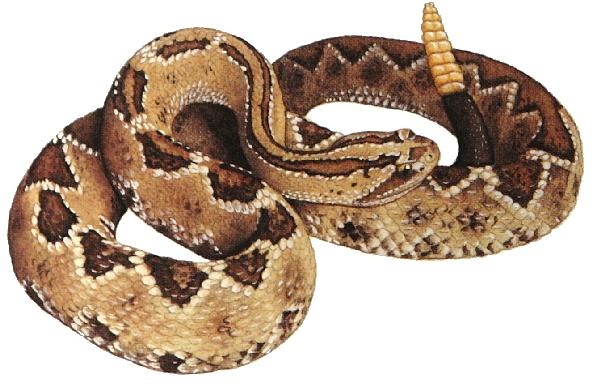 Sú to viac nočné zvieratá - vyhnú denným teplotám, prípadne sú stavbou tela prispôsobené životu v púšti. 
Typické sú hady, a drobné hlodavce. Napríklad:  Štrkáč rožkatý , púštna líška ,škorpióny ,surikaty ,africký zlatokrt
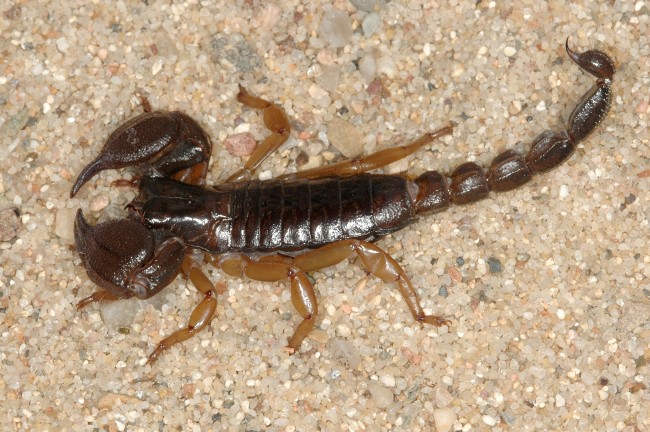 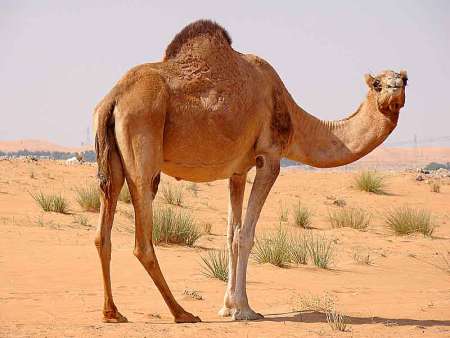 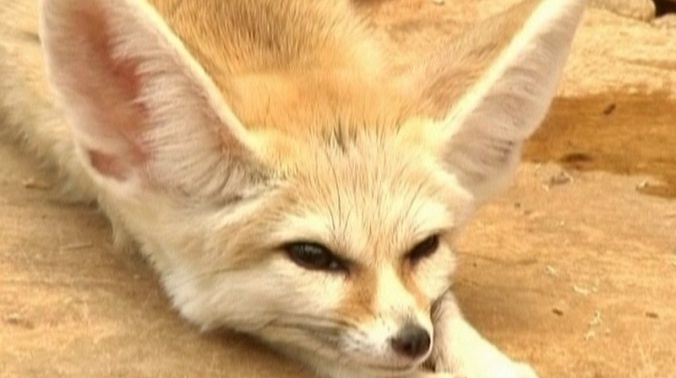 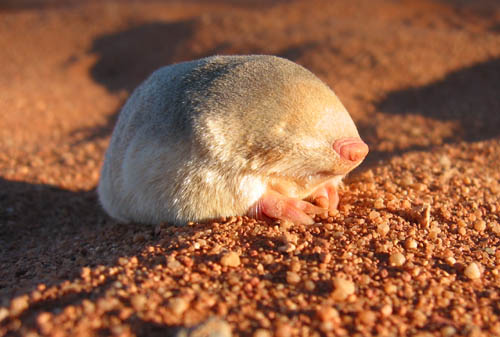 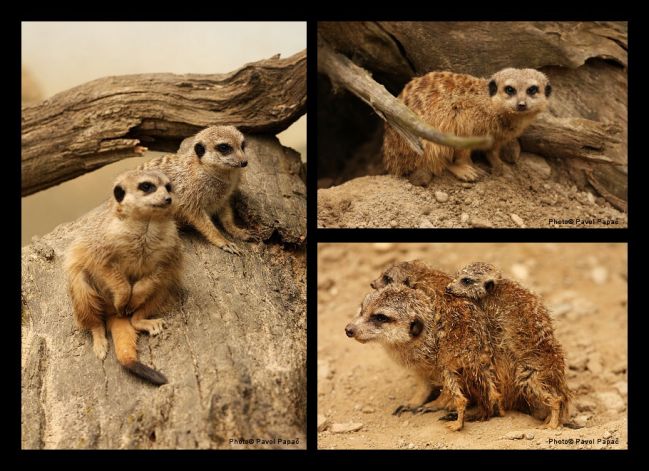 Rastliny na púšti a polopúšti
Rastlinstvo púšte  je obmedzené zrážkami.
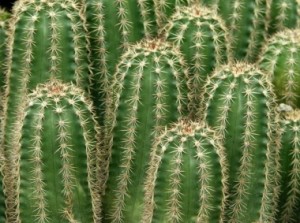 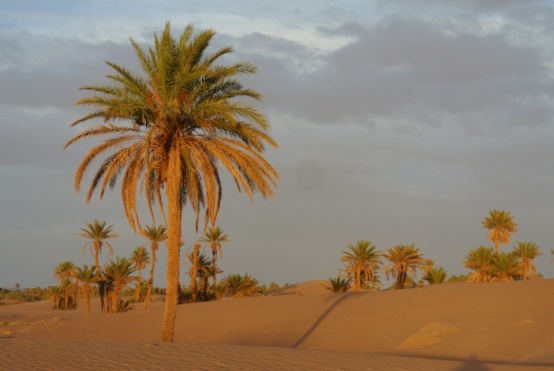 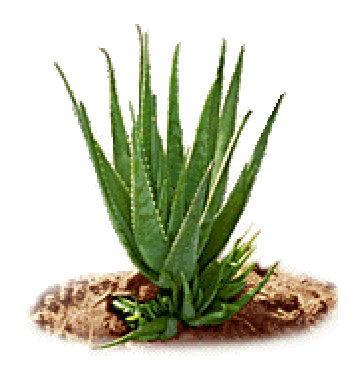 Živé kamene
Voda sa uchováva v zdužnatených pletivách,                                               preto má živý kameň veľkú a tučnú stonku.
 Kvet mu vyrastá len zriedka, a to je vtedy keď naprší,                             rýchlo vykvitne pestrým kvetom, aby prilákal opeľovačov.
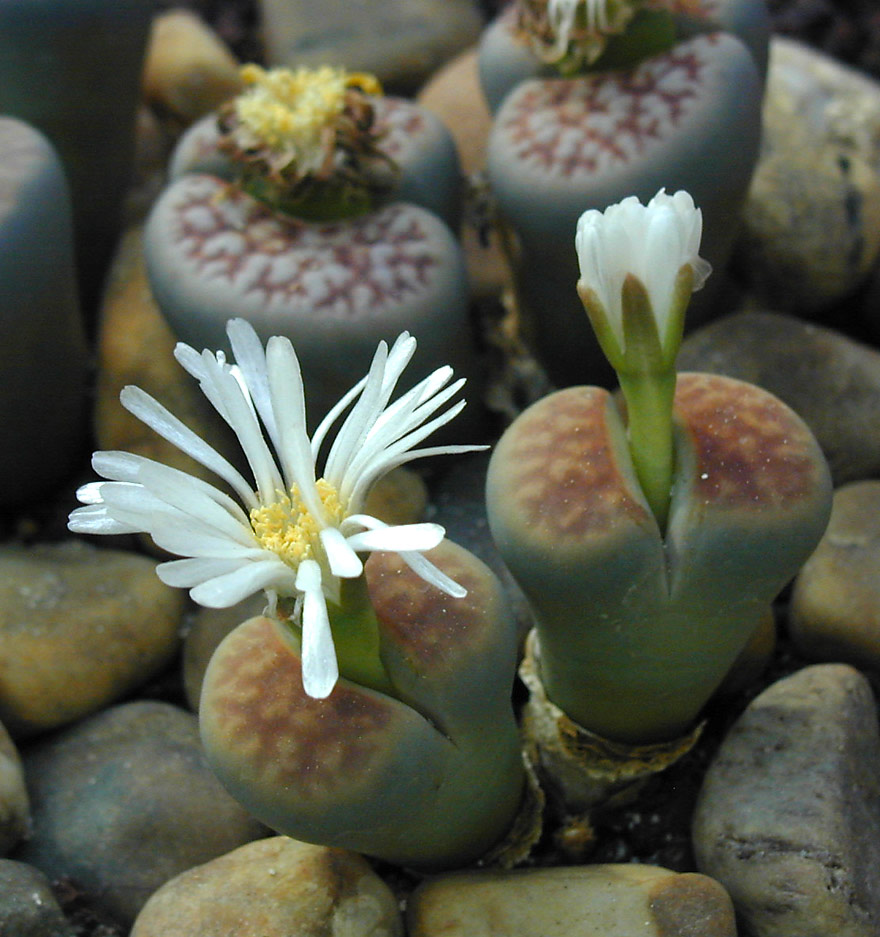 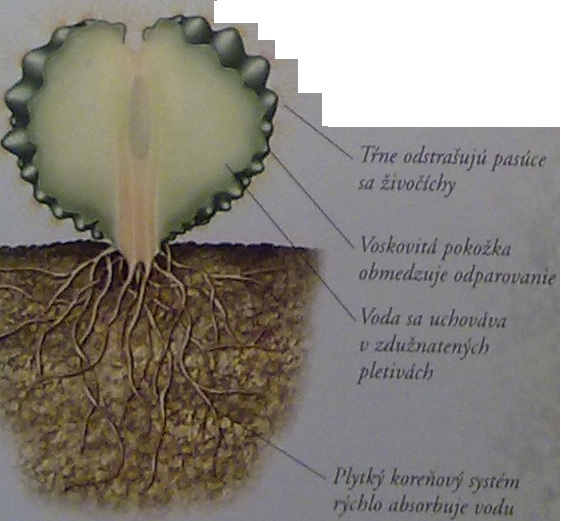 Ďakujem za pozornosť